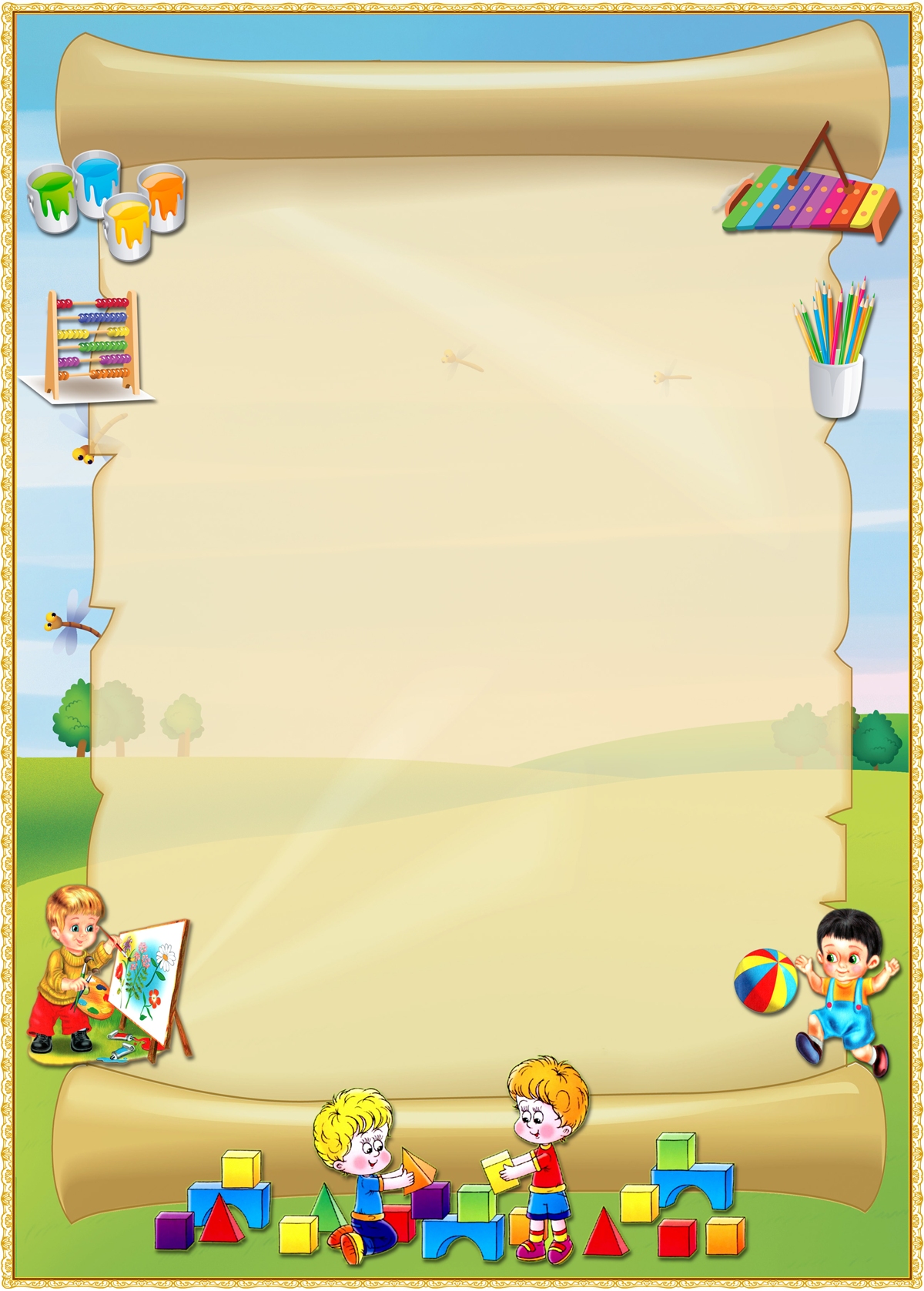 Дидактические игрыдля старшего дошкольного возраста
Выполнили: Протопопова Т.П,
                                      Юдина Т.И.
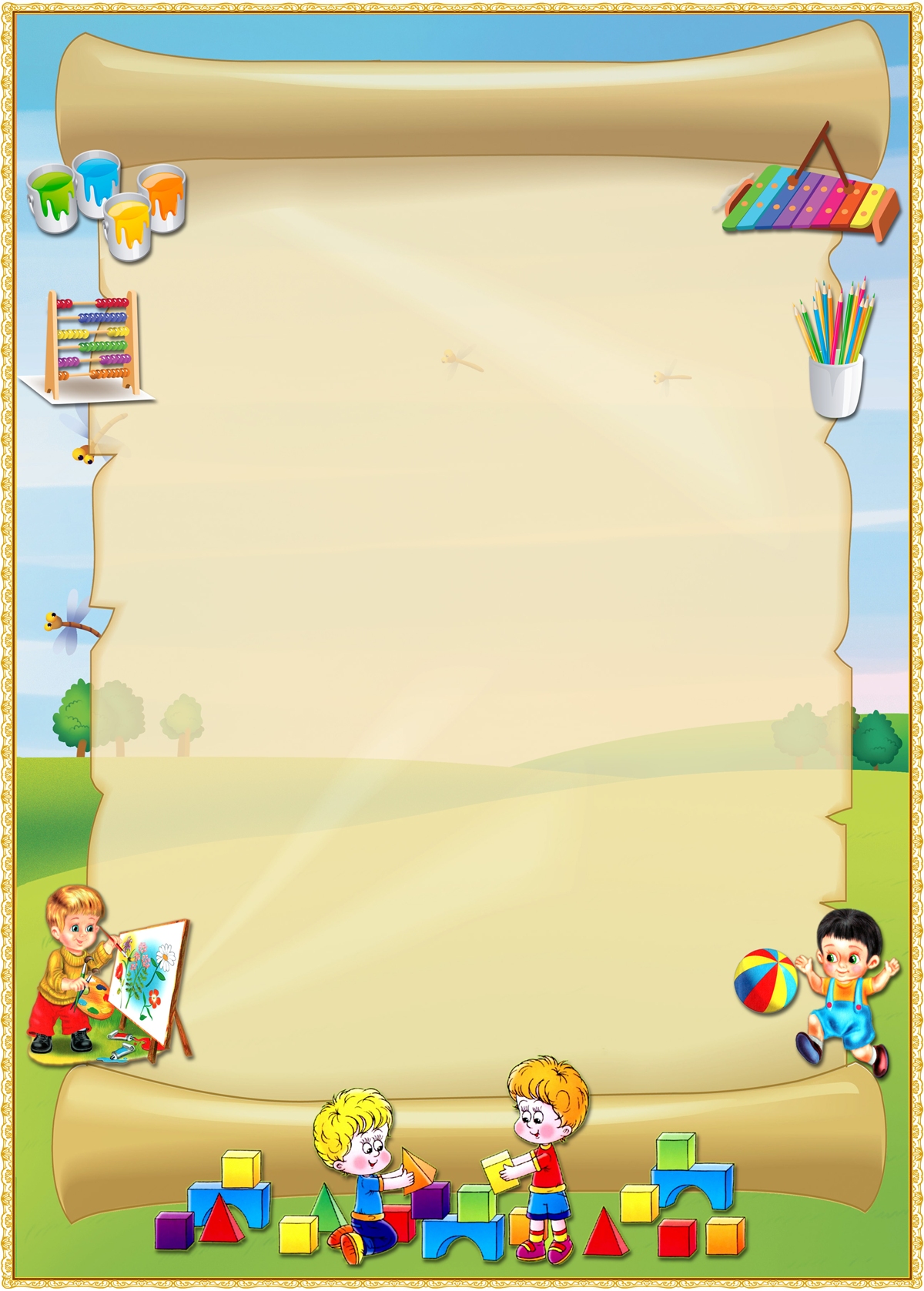 Дидактическое пособие«Составь слово»
Изготовители: Протопопова Т.П., Юдина Т.И.
Возрастная категория детей: 6-7 лет.
                                                     Программное содержание: 
учить выделять звук в начале, в середине, в конце слова; делить слова на слоги; закреплять навыки составления предложений с заданным словом.
                                                       Краткое описание:
Выбрать круги определенного цвета и собрать слово по первому звуку предметных картинок; определить какой звук в начале, в конце, в середине слова
Предложить детям разделить слово на слоги
Придумать предложение со словом, которое получилось.
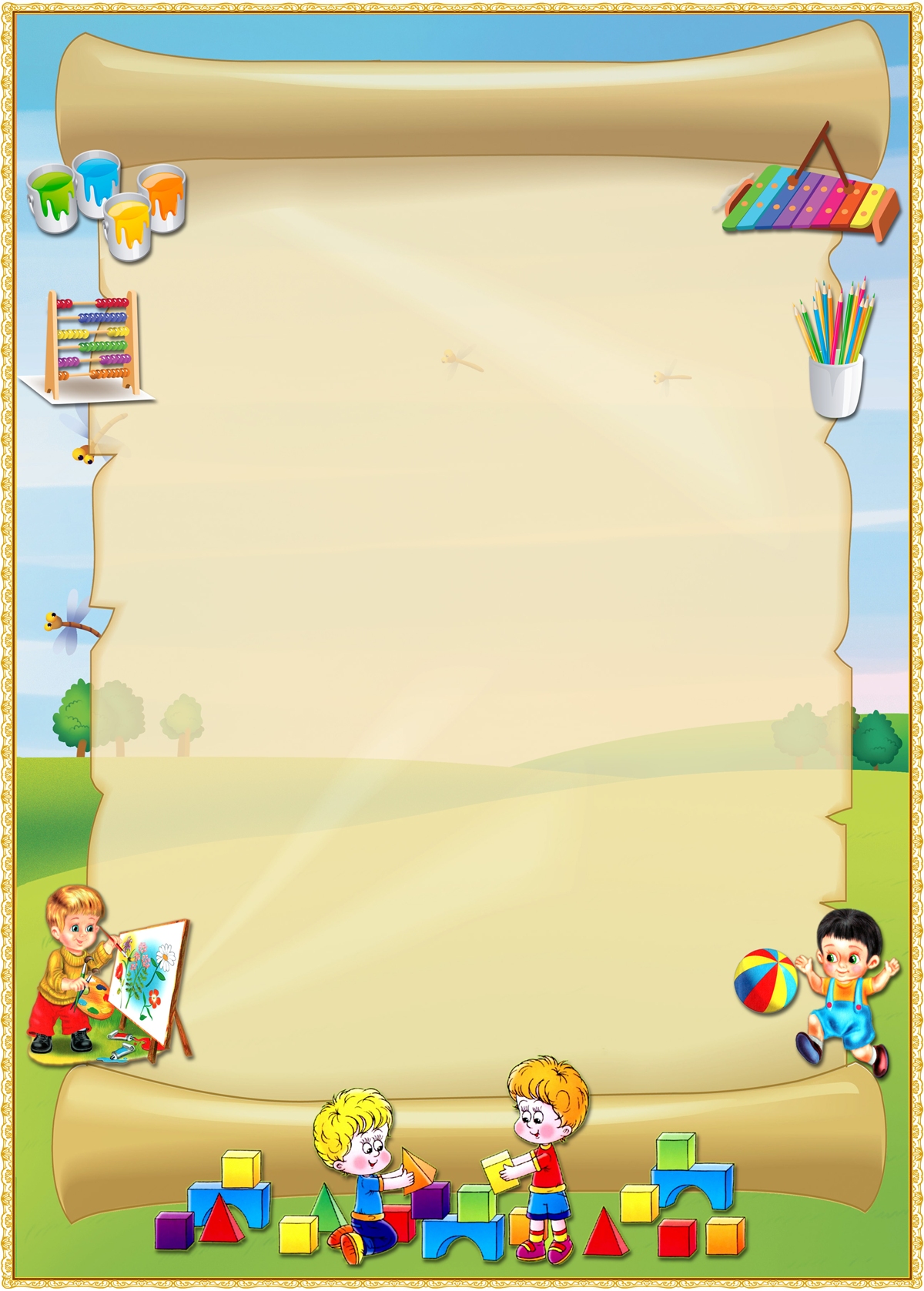 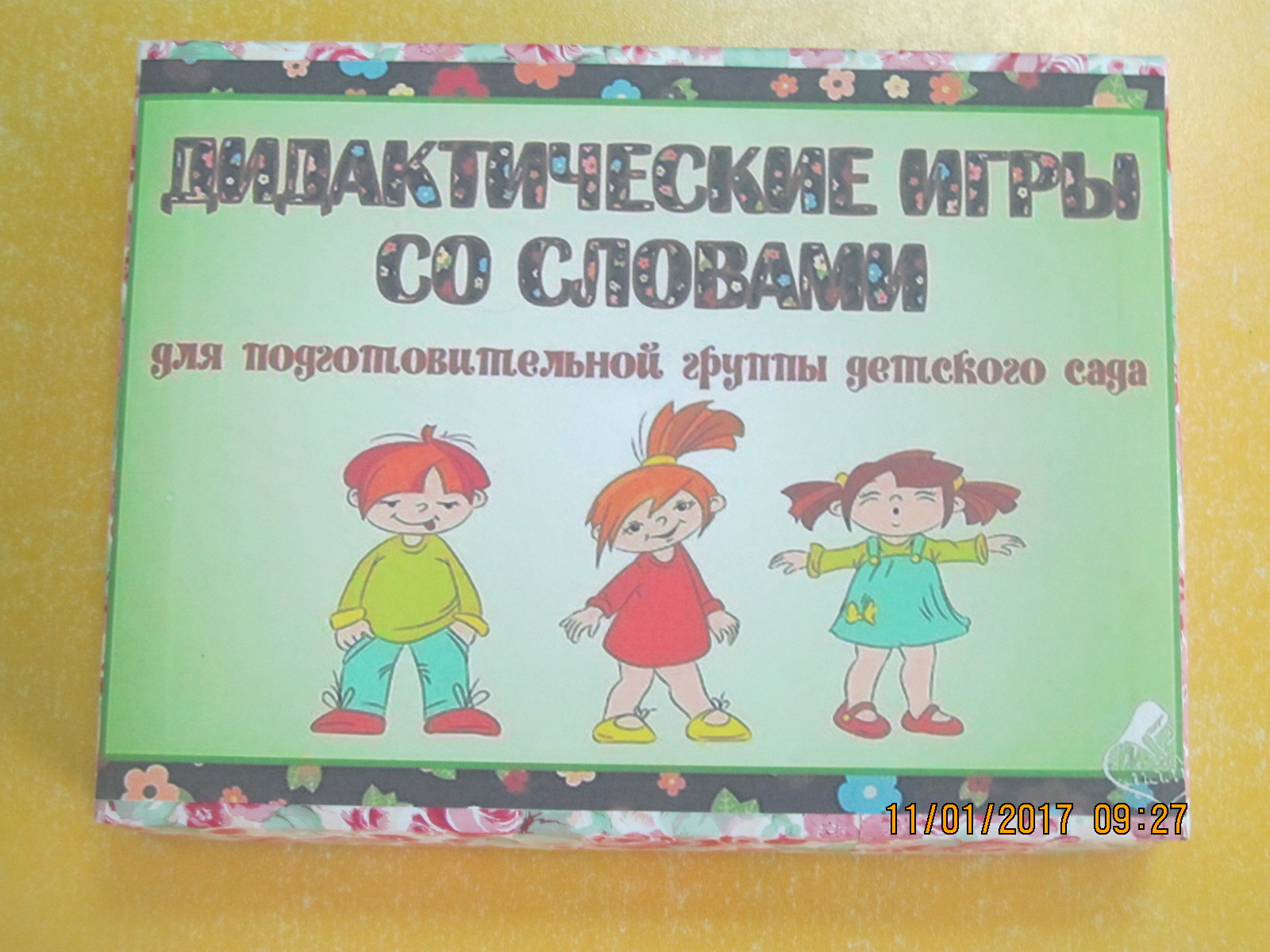 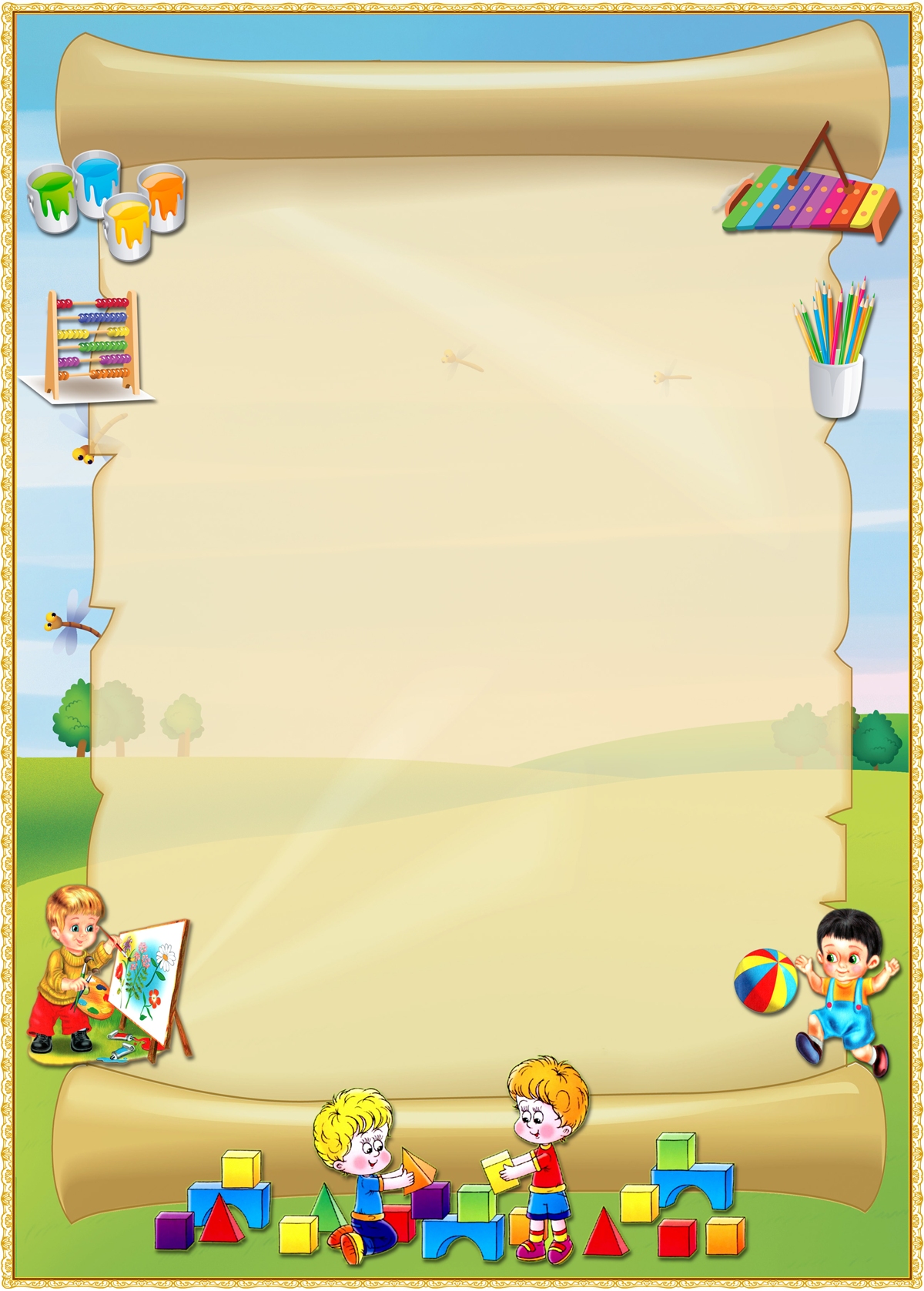 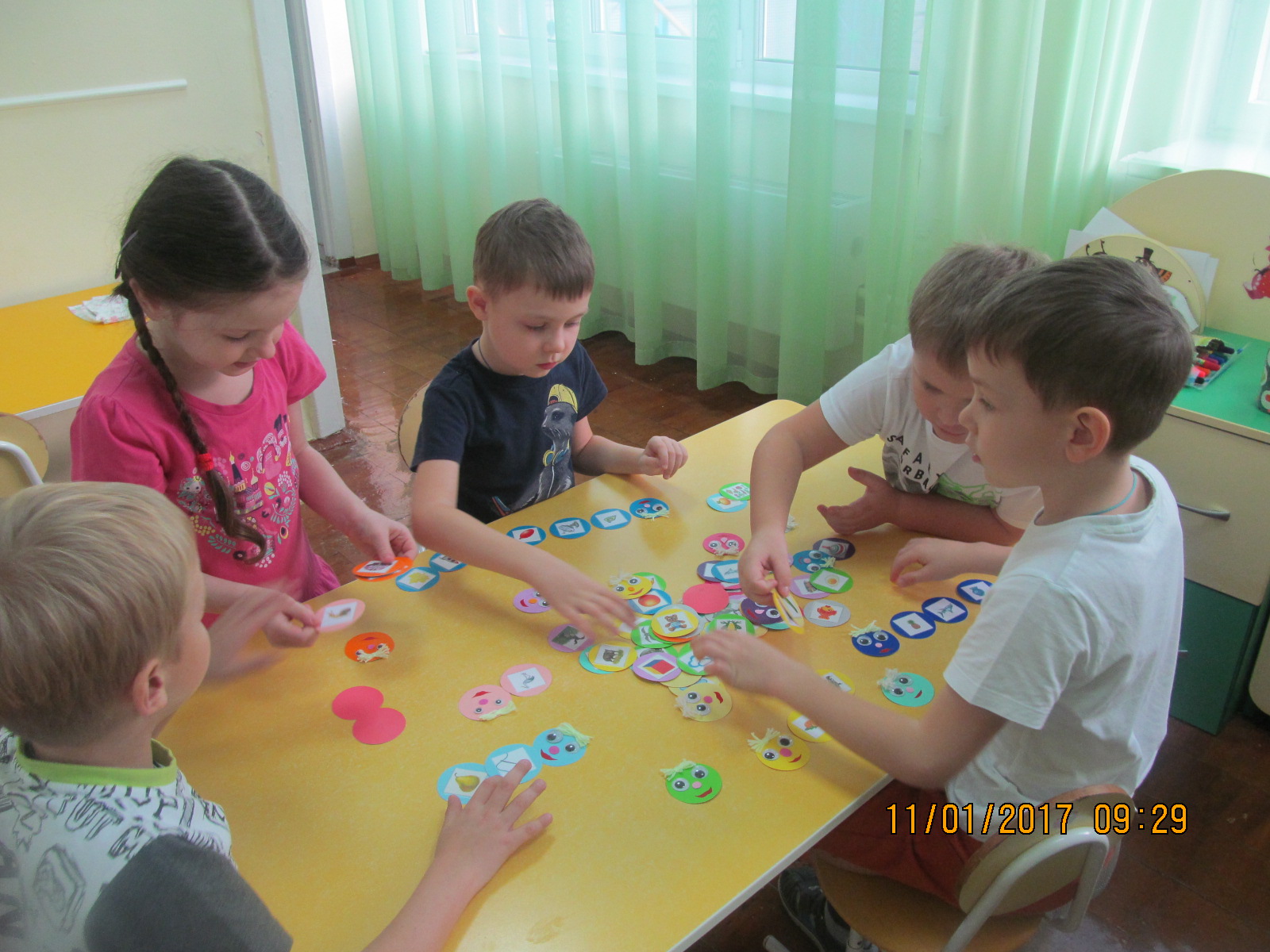 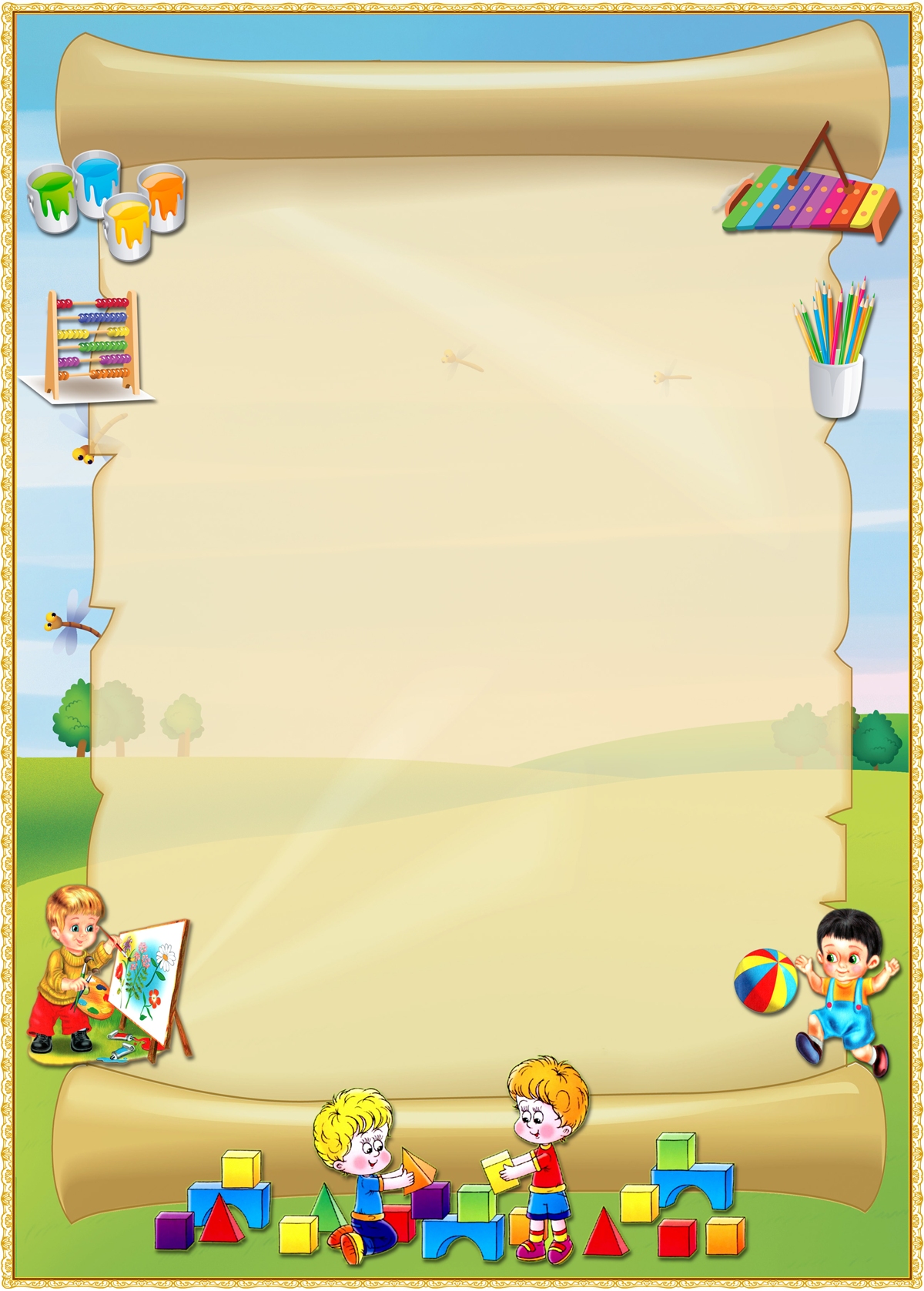 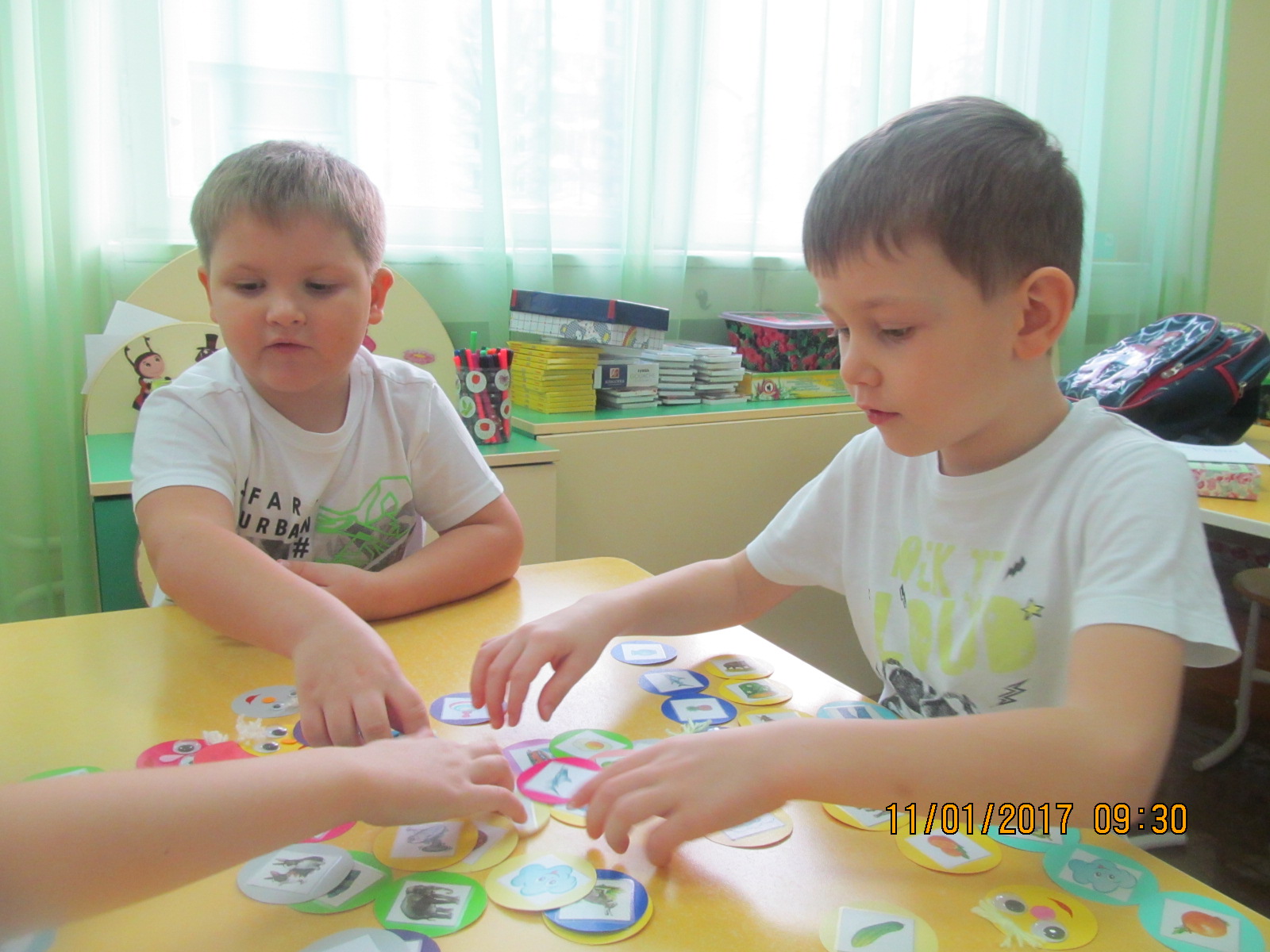 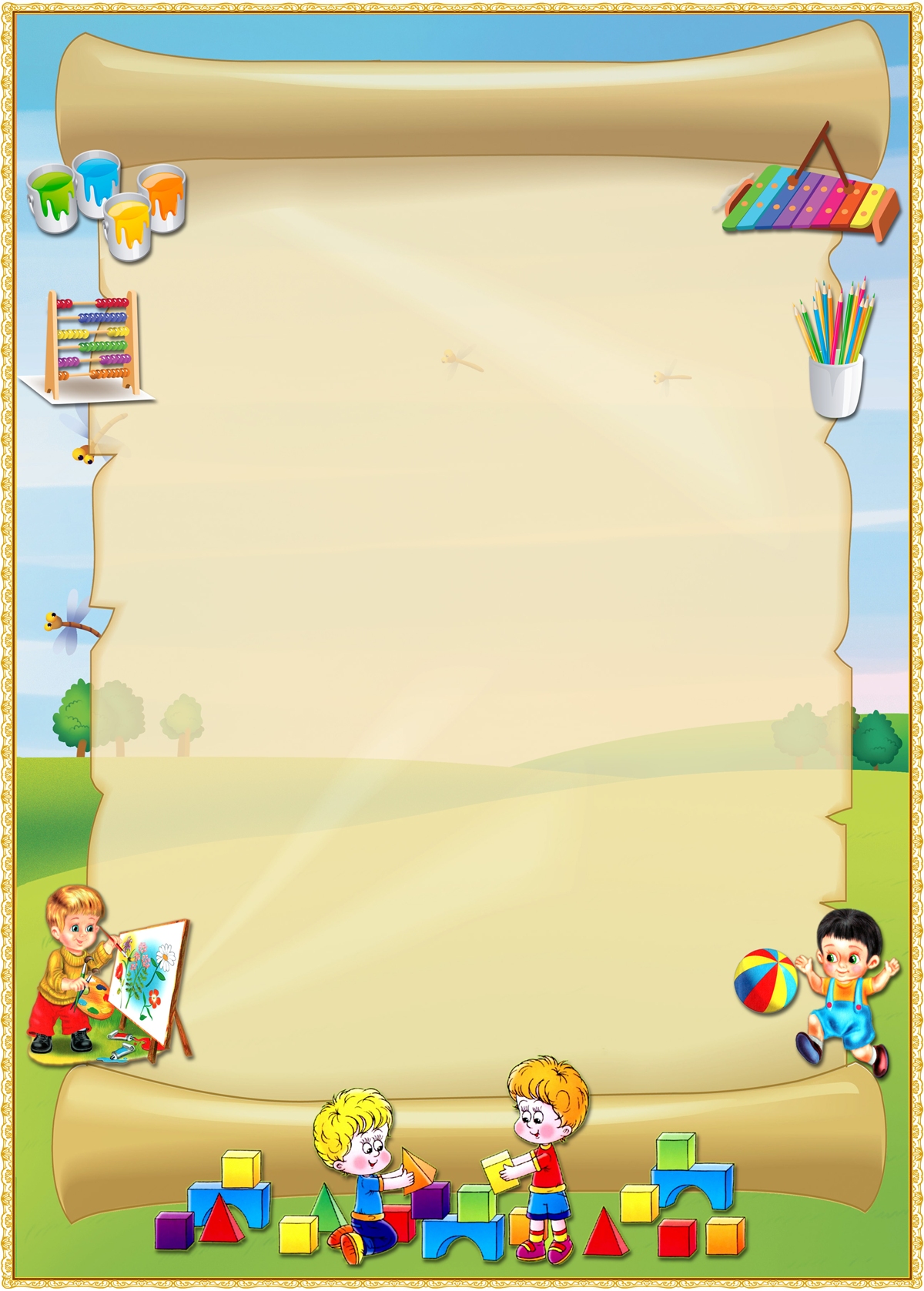 Дидактическое пособие«Собери цветок»
Изготовители: Протопопова Т.П., Юдина Т.И.
Возрастная категория детей 5-7 лет.
                                         Программное содержание: 
закрепить состав числа 10; закреплять навыки прямого и обратного счета первого десятка; учить запоминать основные цвета и их оттенки.
                                          Краткое описание: 
Ребенку предлагается взять любой круг с цифрой от 1 до 10, затем нужно подобрать лепестки с  теми цифрами, которые подойдут для того, чтобы разложить число на два меньших
Предложить детям придумать задачу, соответственно своим цифрам на цветке.
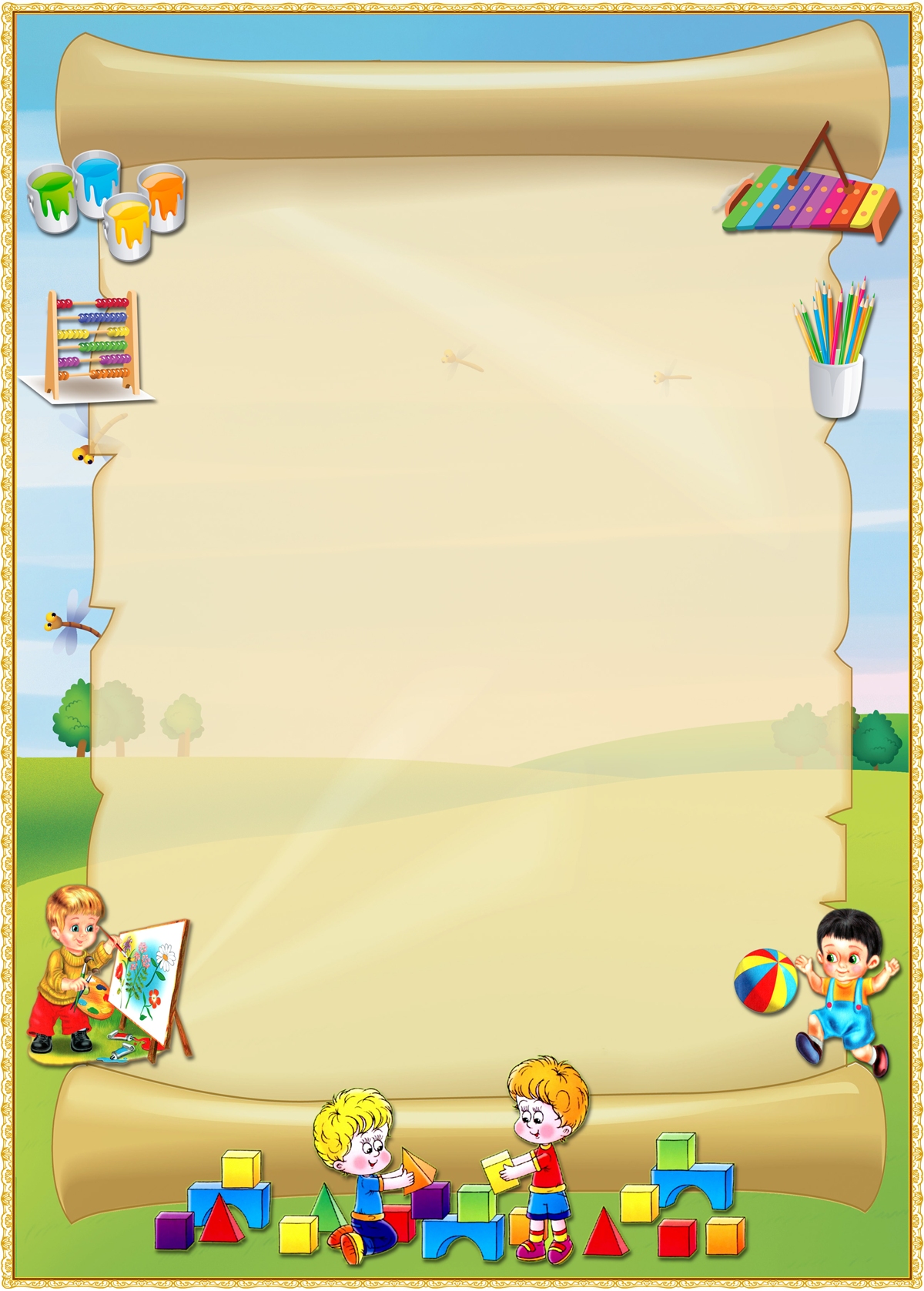 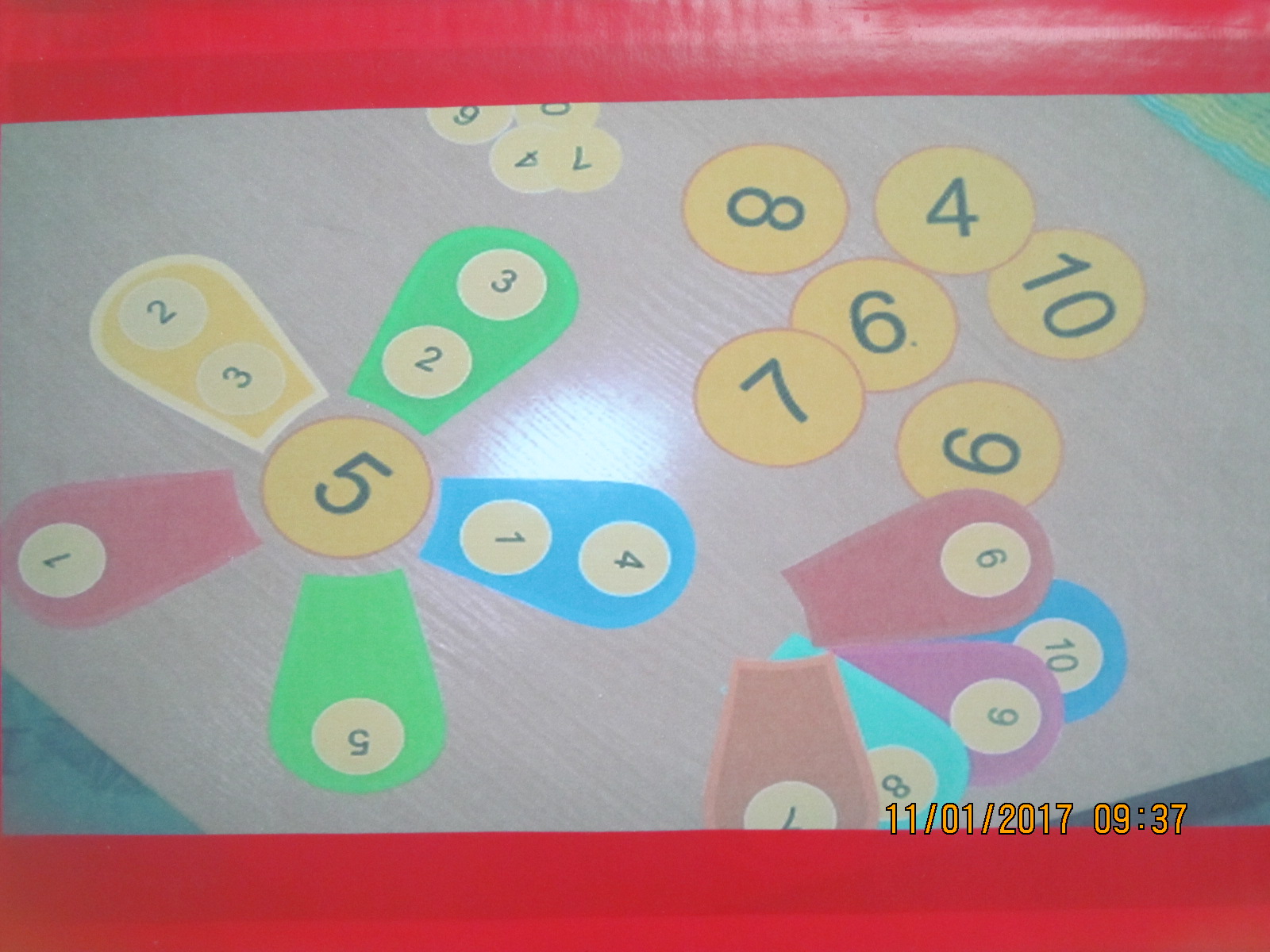 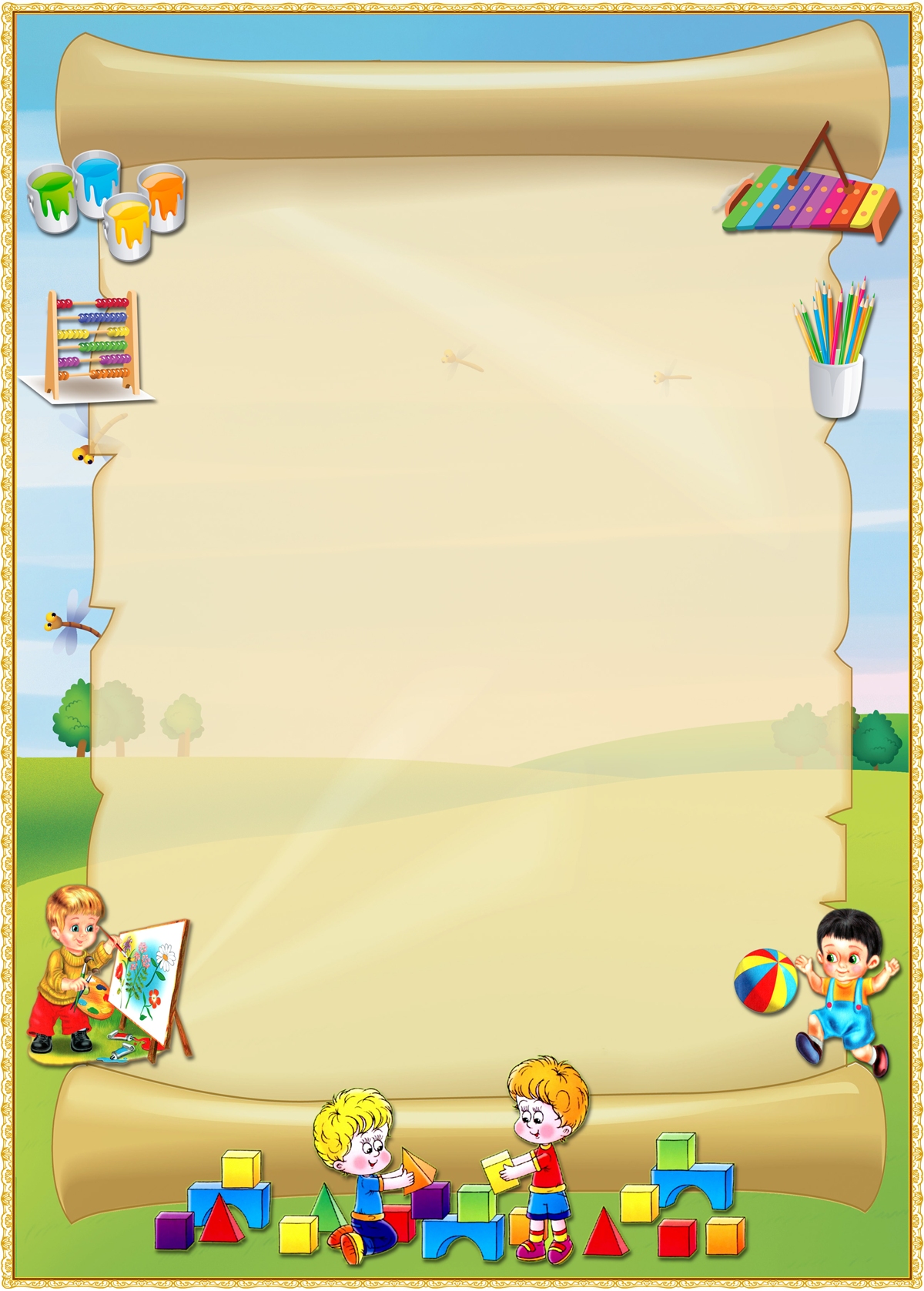 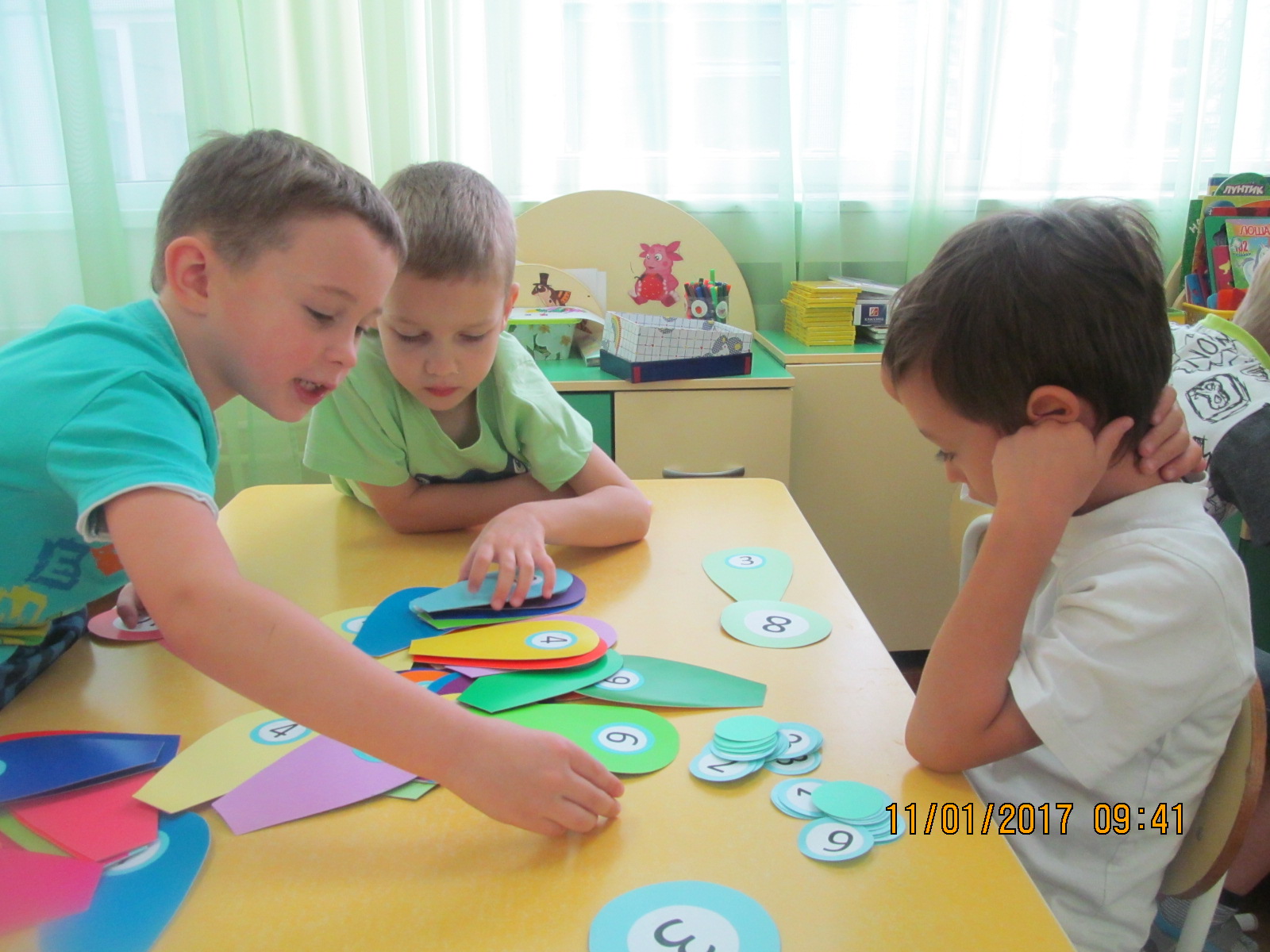 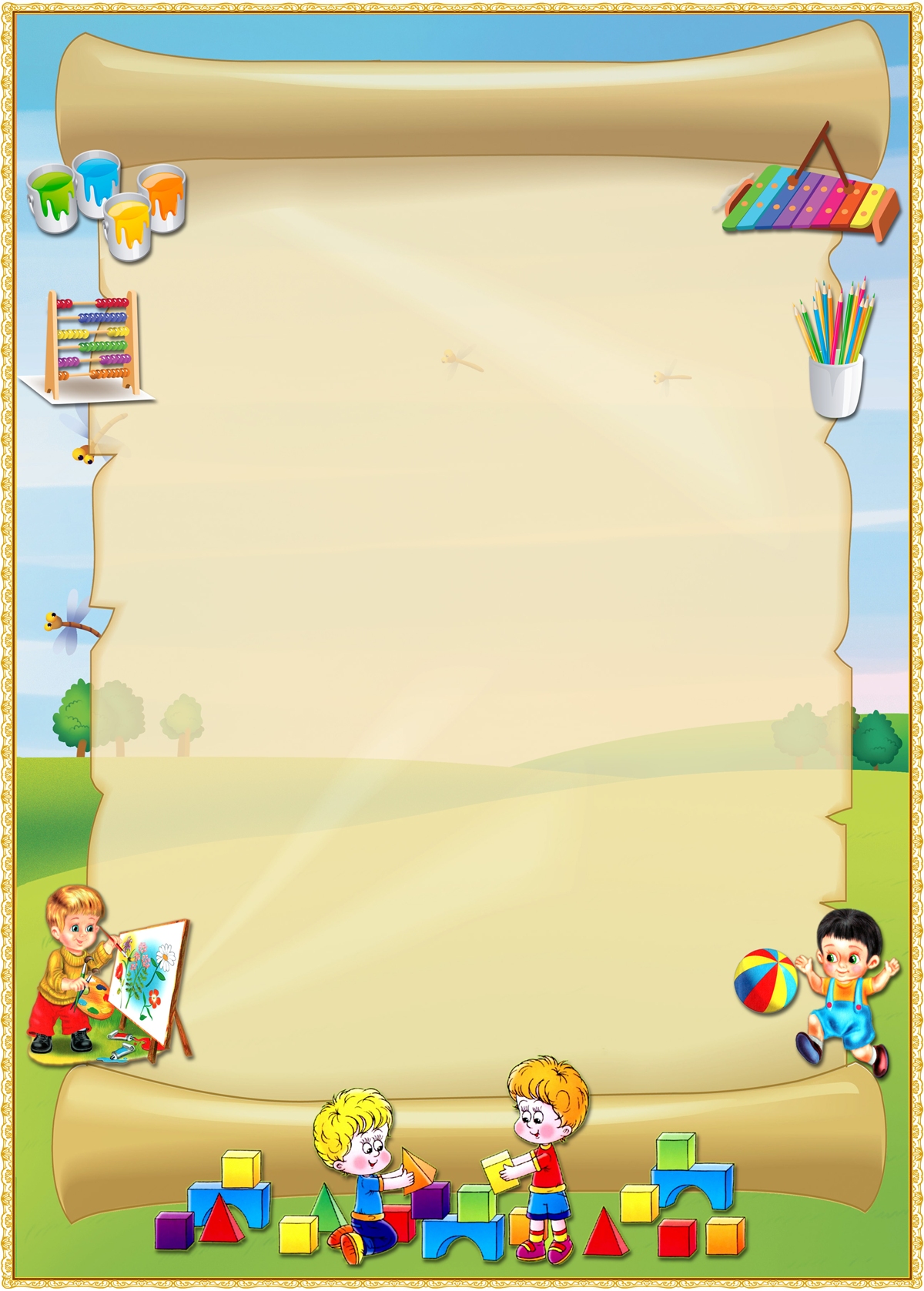 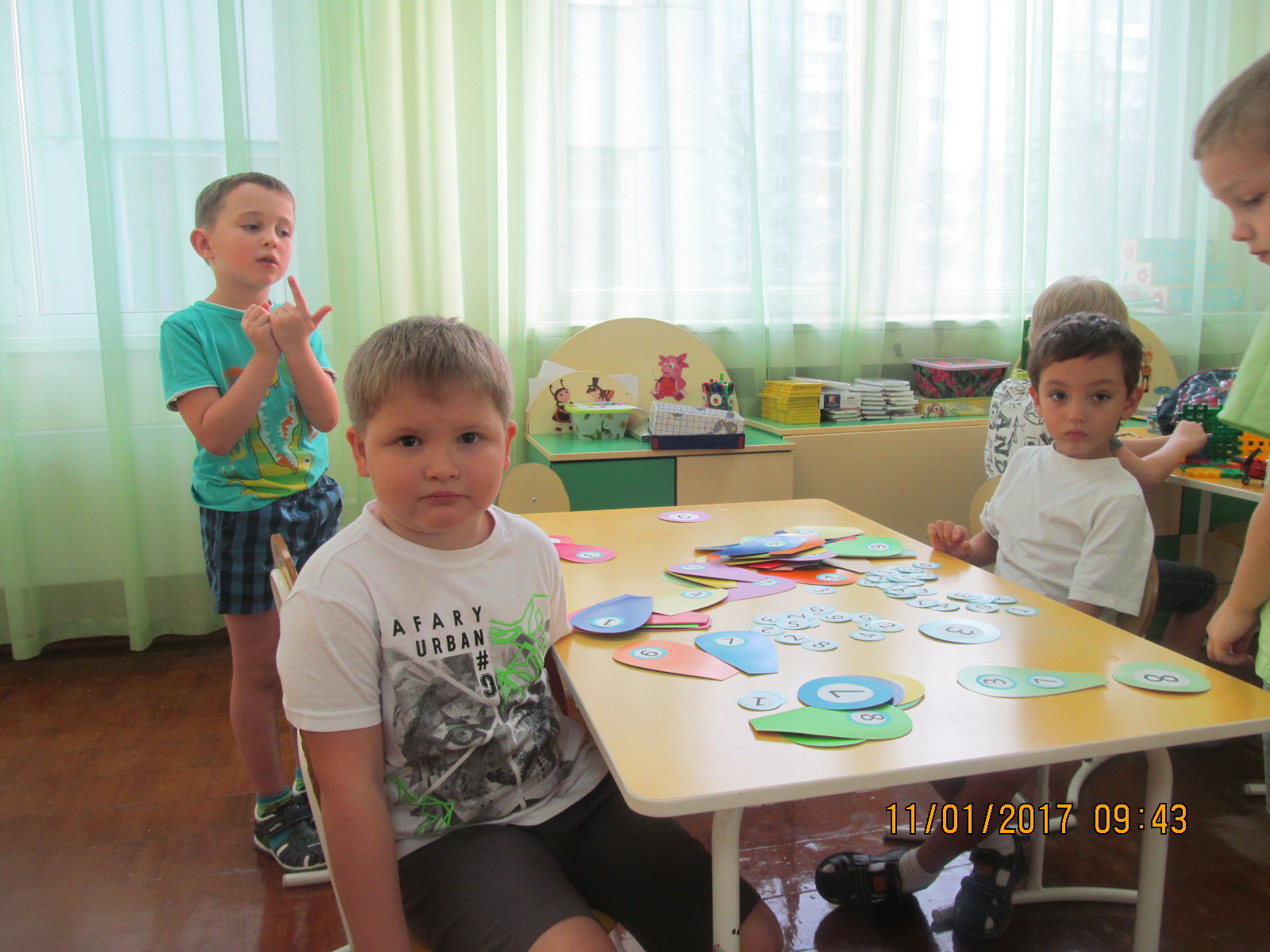 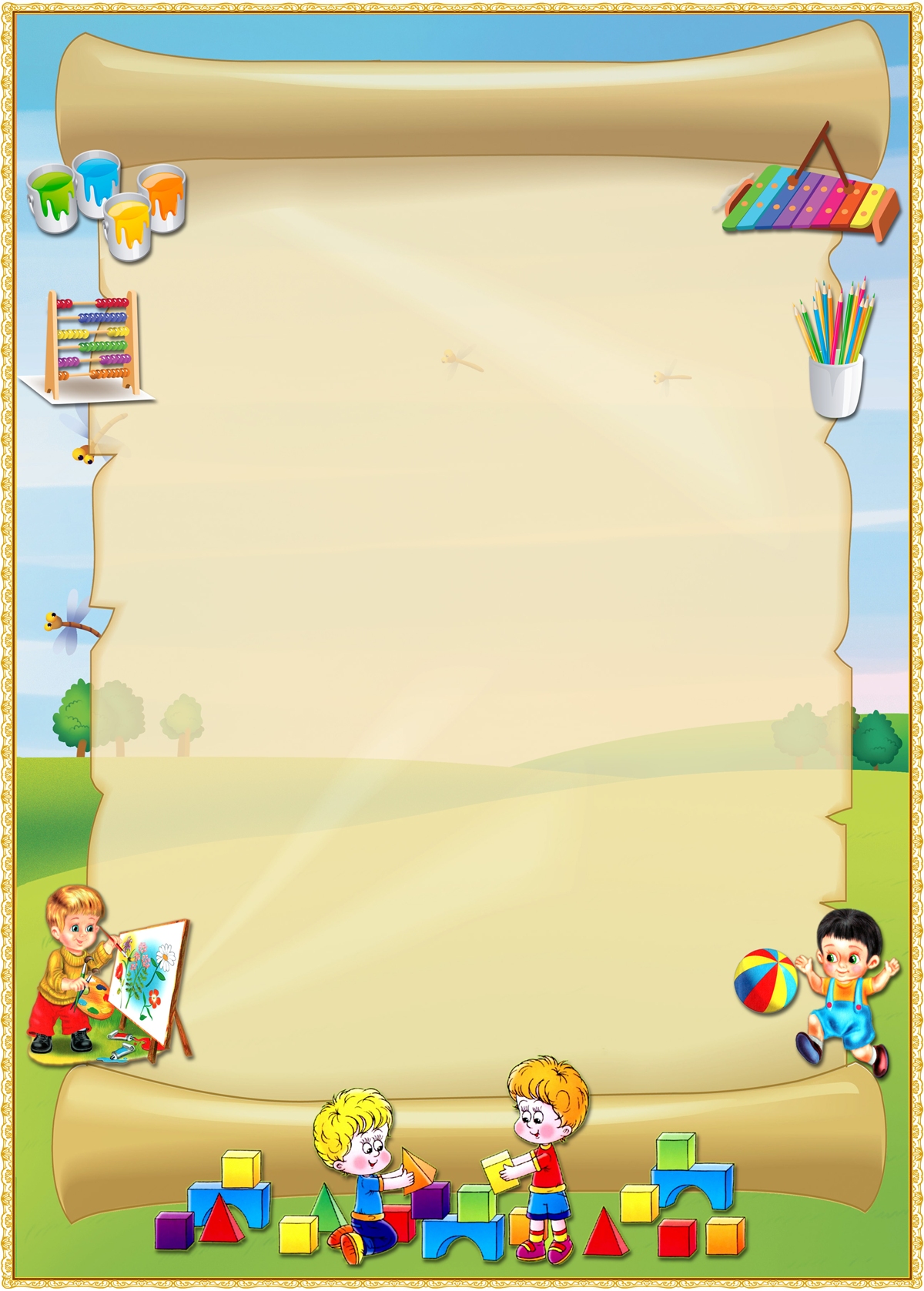 Спасибо за внимание!